Lab Practical II Review
Designed previously by Ms. F. Turner
1. Be able to identify euglena, amoeba, paramecium and identify which kingdom they are classified in.
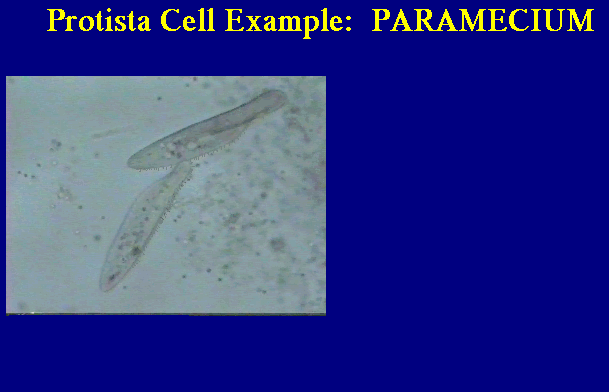 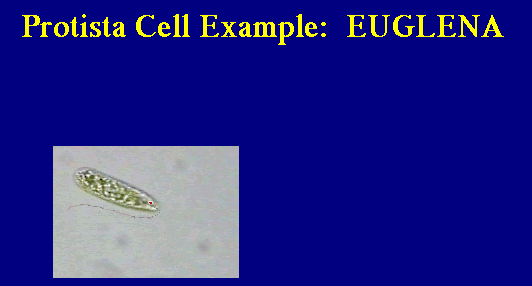 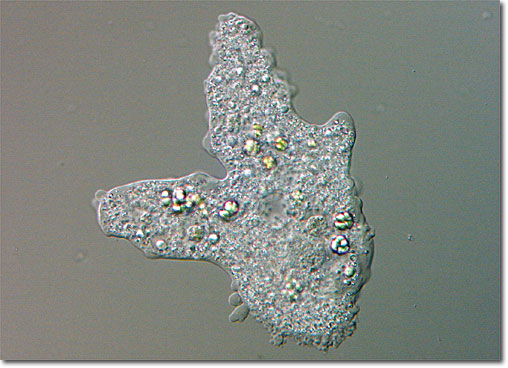 Amoeba
Paramecium
Euglena
http://www.fcps.edu/islandcreekes/ecology/Miscellaneous/Amoeba/amoebalarge.jpg
2. Be able to prepare % solutions
Add 1 gram of NaCl
To make a 1% of 100 mL:

100 x 0.01 = 1 

Add 1 gram of NaCl in a beaker, and bring up to 100 mL in volume with water.
Bring up to 100 mL with  water
How do you prepare a 5%, 100 mL NaCl solution?

How do you prepare a 9%, 100 mL NaCl solution?
3. Be able to recognize gall bladder and cheek cell epithelia; be able to recognize the nuclei and plasma membrane
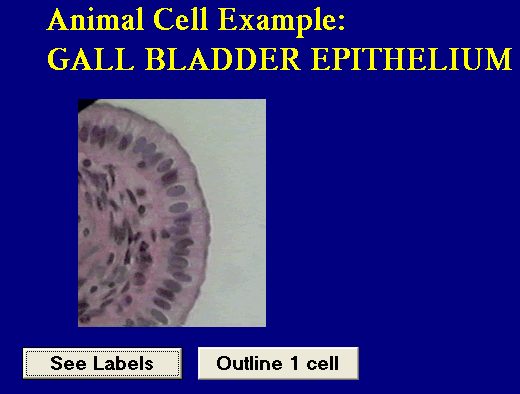 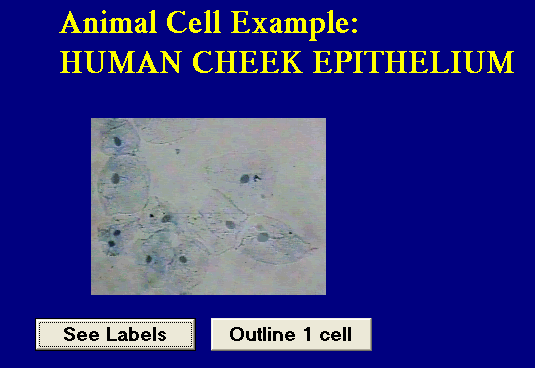 Nucleus
Plasma Membrane
Cheek Cell
Gall Bladder
4. Be able to identify elodea, onion epidermis and potato tuber
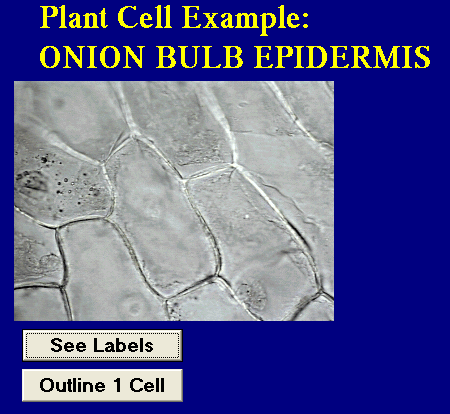 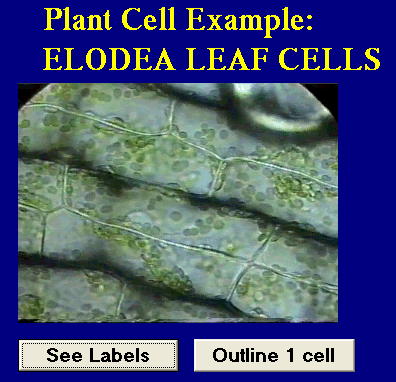 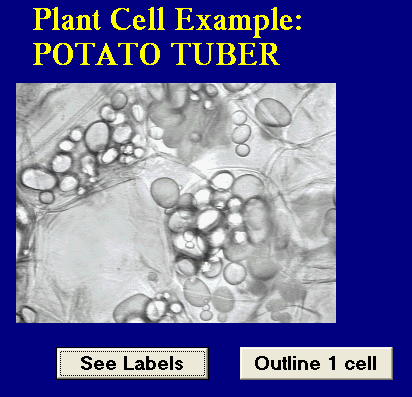 Onion Cell
Elodea Leaf
Potato Tuber Cell
6. Identify chloroplast in elodea cells
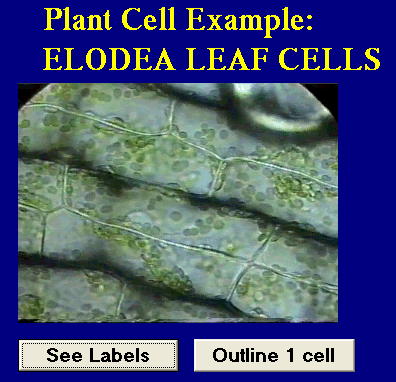 Chloroplast
7. Identify the organelle that is stained with iodine; identify its function
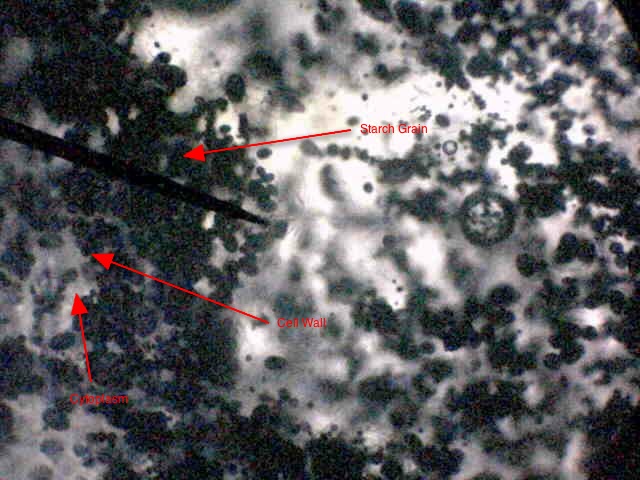 Leucoplast 
= starch storage
http://sternbioblock2.wiki.elanco.net/file/view/Good_HorningSnapshot_0004potato_starch.jpg/96479776/Good_HorningSnapshot_0004potato_starch.jpg
8. Be able to identify plant cells in a hypertonic or hypotonic solution
Hypertonic Solutions and Plant Cells
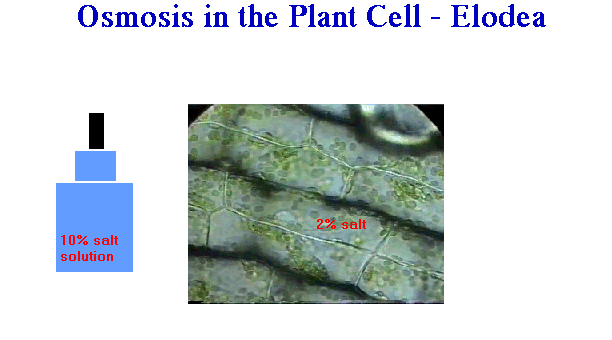 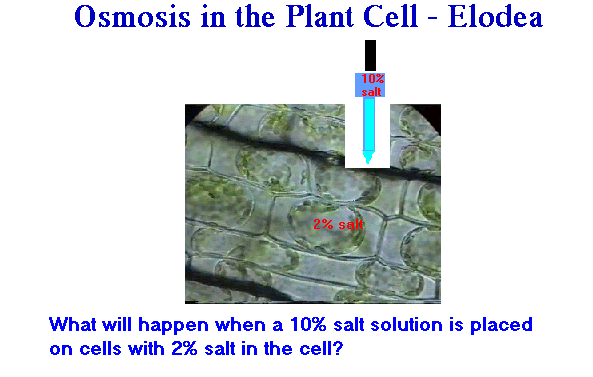 Elodea in 2% NaCl solution.
Elodea in 10% NaCl solution.
Leaf is in a 2% salt solution.
 Chloroplast seen as nice, round circles. 
 Cell wall and plasma membrane are in tact.
Leaf is in a 10% salt solution.
 Chloroplast appears deflated.
 Cell wall is disrupted.  Plasma membrane is deflated.
8. Be able to identify plant cells in a hypertonic or hypotonic solution
Hypotonic Solutions and Plant Cells
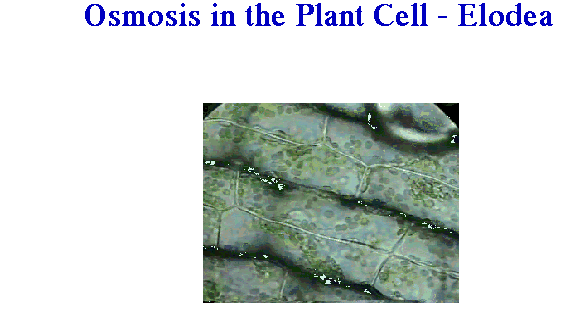 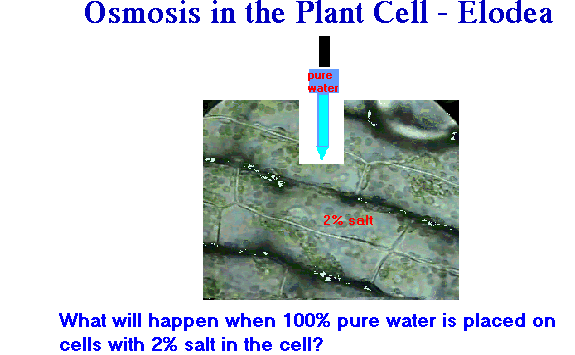 Elodea in 2% NaCl solution.
Elodea in 100% water.
Leaf is in a 2% salt solution.
 Chloroplast seen as nice, round circles. 
 Cell wall and plasma membrane are in tact.
Leaf is in a 100% water.
 Chloroplast still appear as round circles but are pushed to the sides.
 Cell wall is slightly larger.  Plant appears swollen and tighter.  There appears to be more water inside the plant.
9/10. Be able to identify the parts and function of a spectrophotometer (functions of each part are described in page 96)
Mode
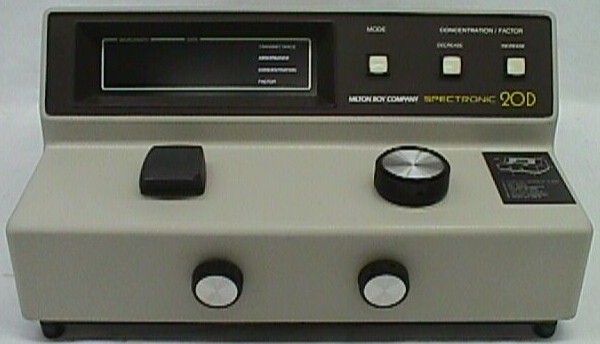 Sample Compartment
Wavelength Switch
Transmittance/Absorbance 
Control
Power Switch
Filter
11. Describe the steps involved in measuring the absorption spectrum from a test tube containing chlorophyll (page 97)
13. Be able to interpret the color of an unknown substance from an absorption spectrum graph.
What wavelength of light is/are being absorbed from this chart?

What wavelength of light is/are being reflected from this chart?
Absorbance
Blue/Violet
Red/Orange
Green
Wavelength
14. Identify various pigments that have been separated using paper chromatography
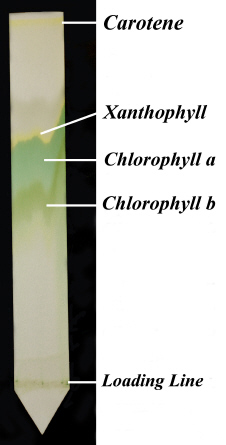 http://www.hsu.edu/uploadedImages/bachelors_degree/majors/Bachelor_of_Science/Biology/Nature_Trivia/Plants/Separation_of_Plant_Pigments_by_Paper_Chromatography/chromatograph1.jpg
15. Be able to indicate the phases of the cell cycle in an onion root cell
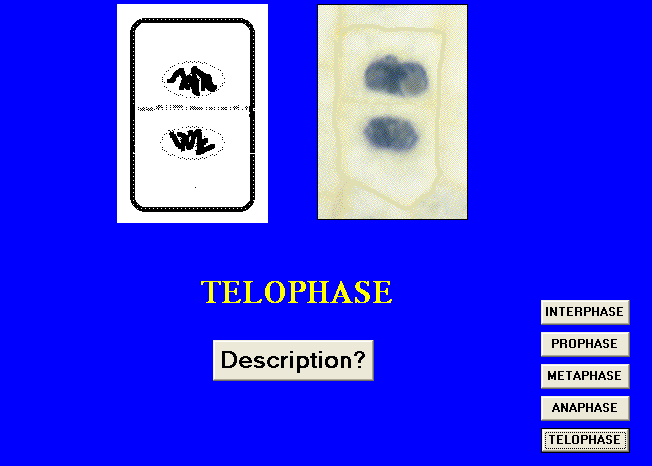 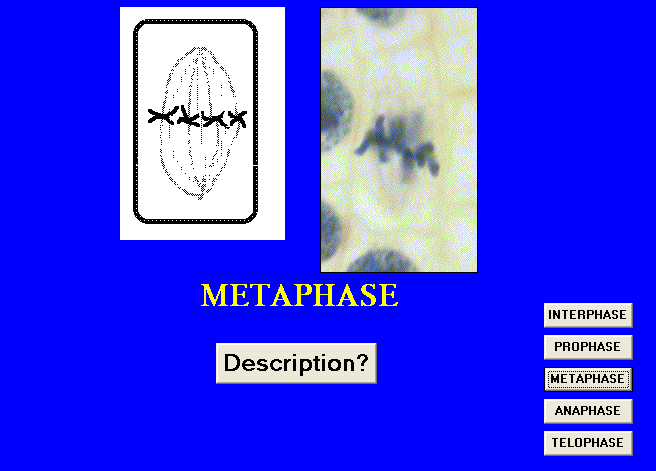 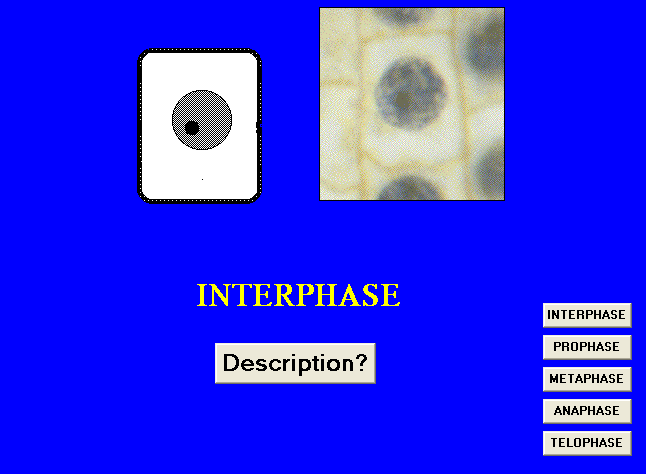 Interphase
Metaphase
Telophase
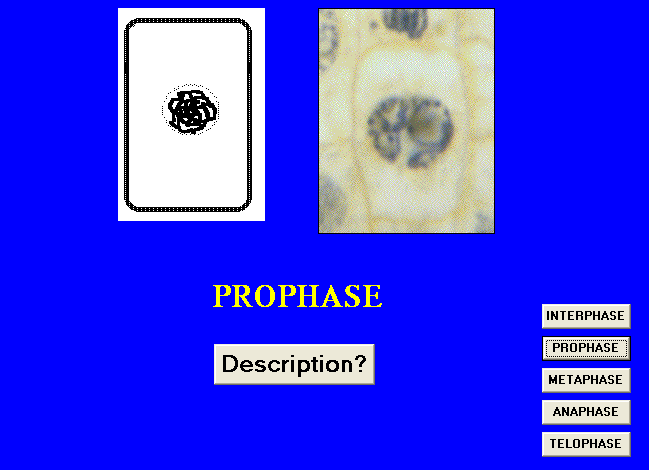 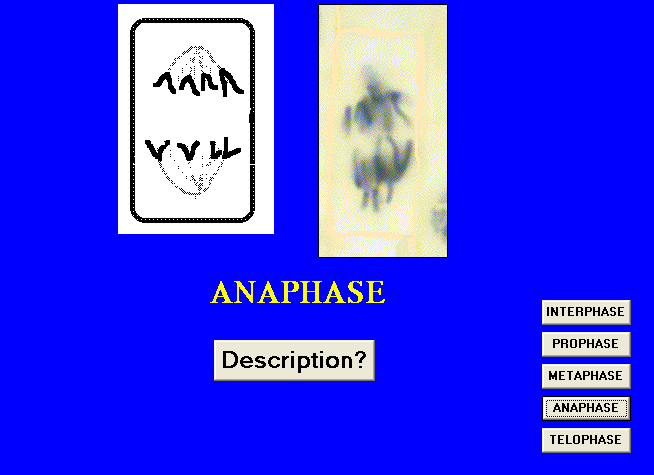 Prophase
Anaphase
16. Be able to differentiate animal and plant cell cytokinesis
Plant Cell Plate Formation
Animal Cell Cleavage Furrow
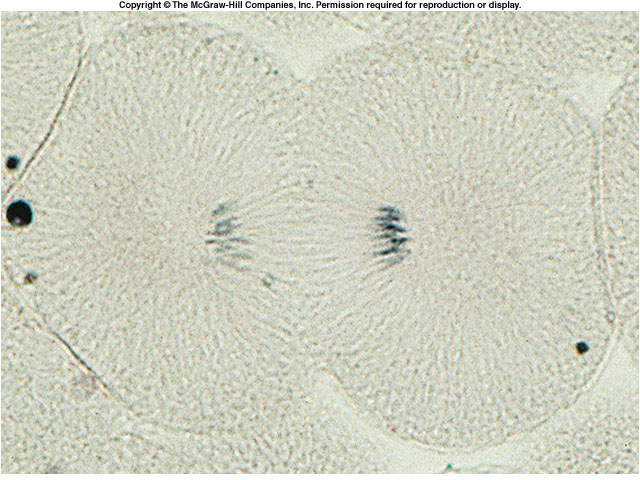 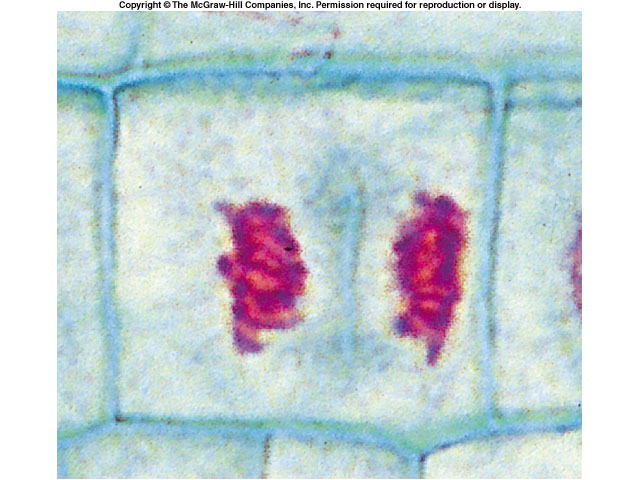 17. Be able to determine the genotype of individuals in a pedigree
Male
Female
“Marriage”
Children
Fraternal 
Twins
Identical
Twins
Daughter
Son
Are you able to determine the genotype of each individual shown on this pedigree? Assume that the shaded shapes above represent individuals who carry homozygous recessive alleles.
18. Be able to determine bacteria strains that carry antibiotic resistance
B
A
B
A
Regular LB agar plate
LB agar plate with Kanamycin
After 24 hours, the bacteria grew on the plate.  Which strain was resistant to the antibiotic?
19. Be able to interpret data from a DNA agarose gel
The gel on the left shows DNA from a mock crime experiment:

Lane A = DNA retrieved from a mock crime scene

Lane B = DNA from suspect 1

Lane C = DNA from suspect 2

Lane D = DNA from suspect 3


Which of the three suspects likely perpetuated this mock crime?
Lane A
Lane B
Lane D
Lane C
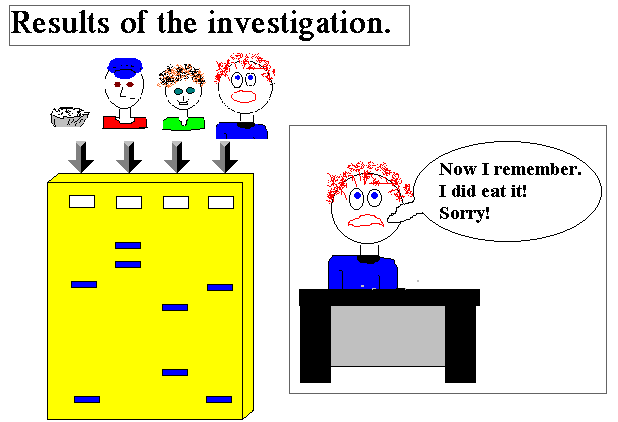